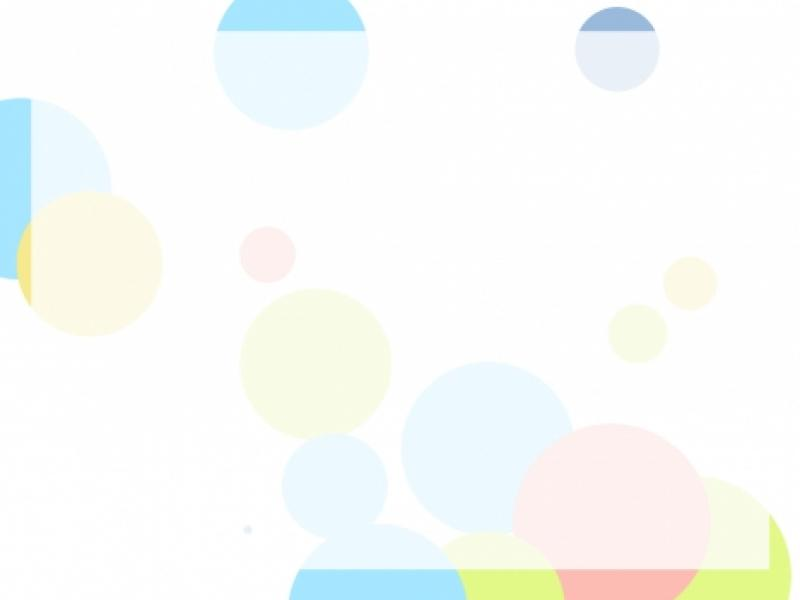 ش  شـ
شـا
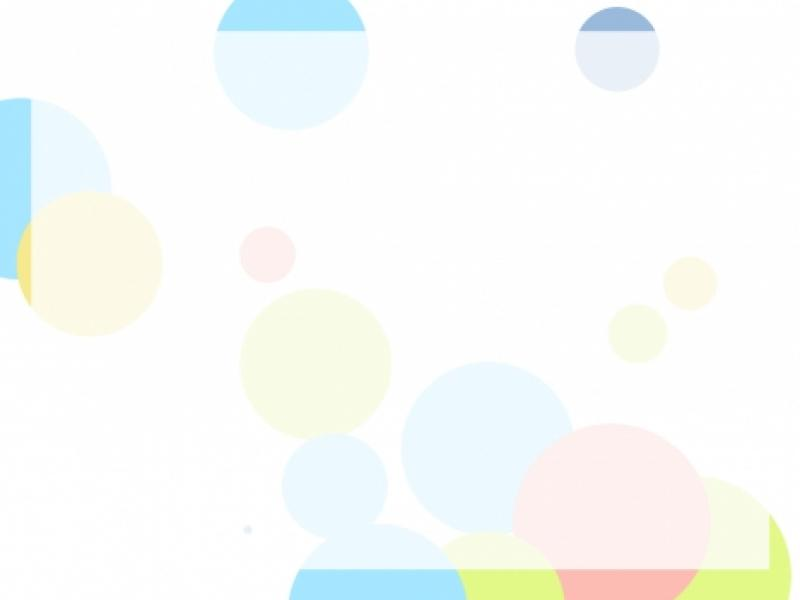 شو
شي
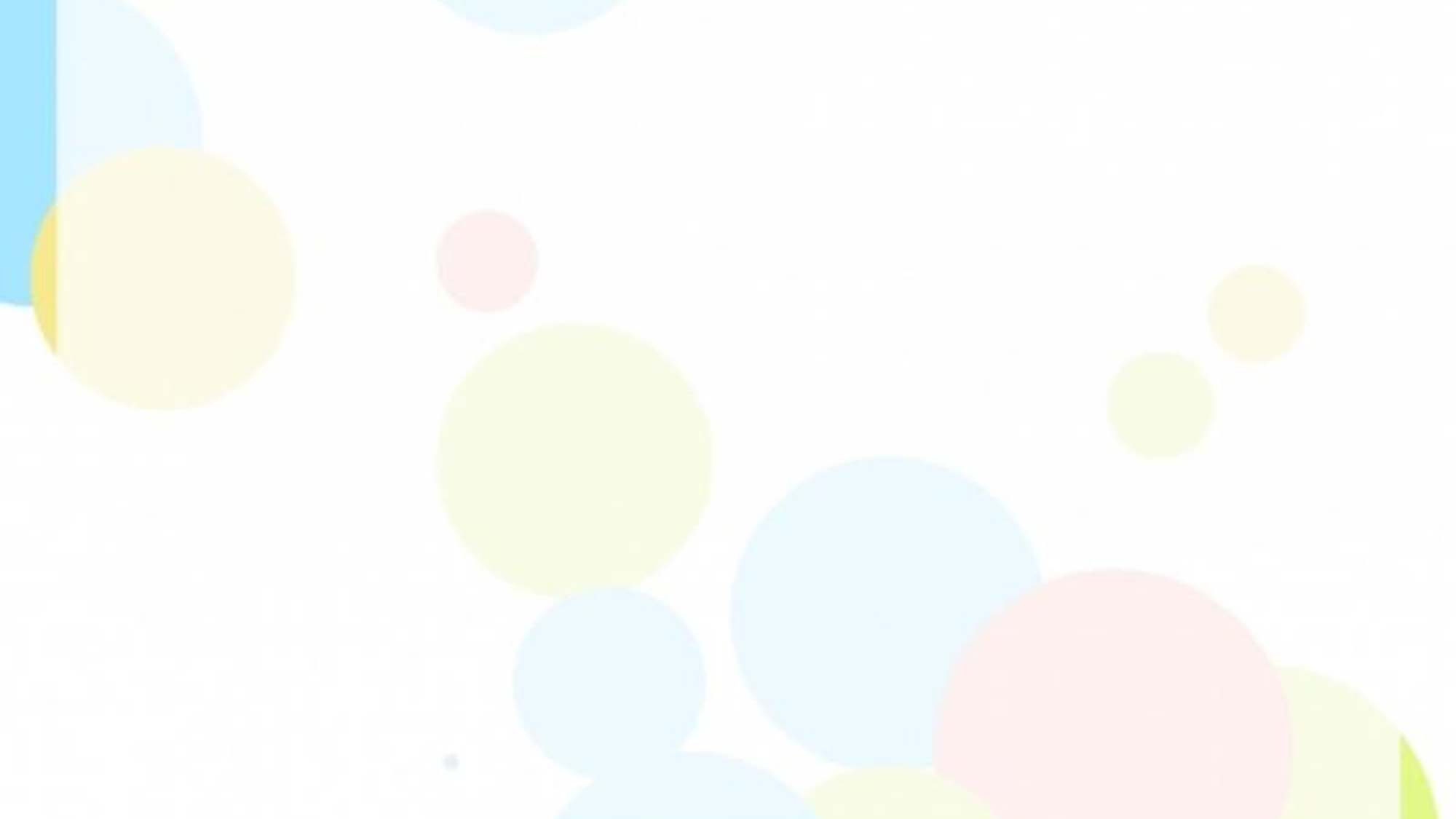 شِ
شُ
شَ
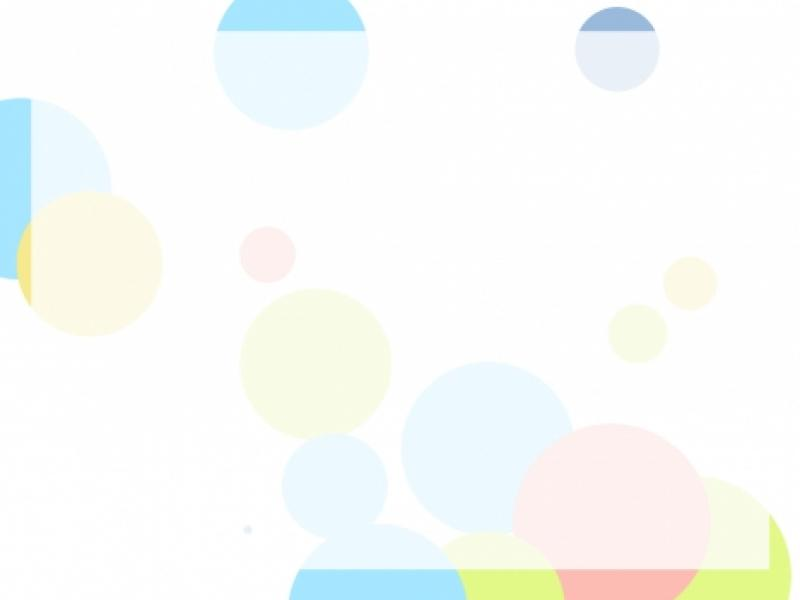 كلمات تبدأ بحرف الشين
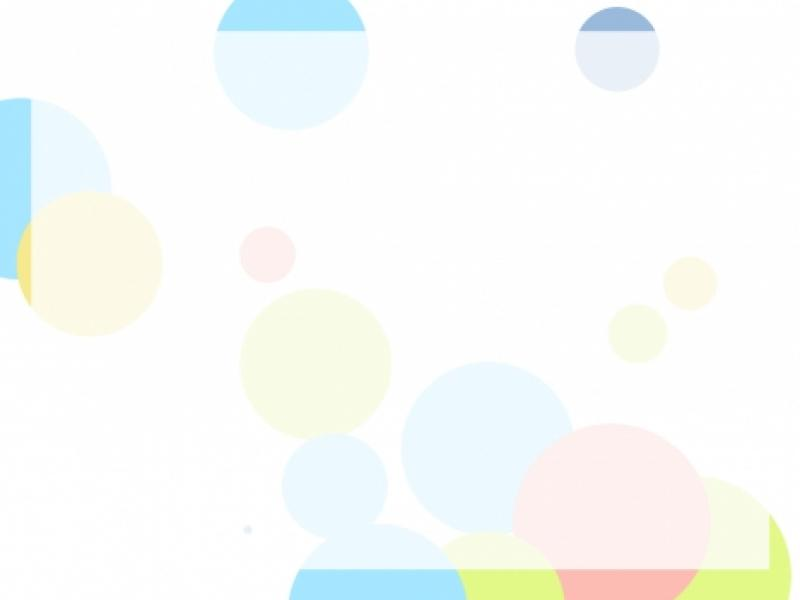 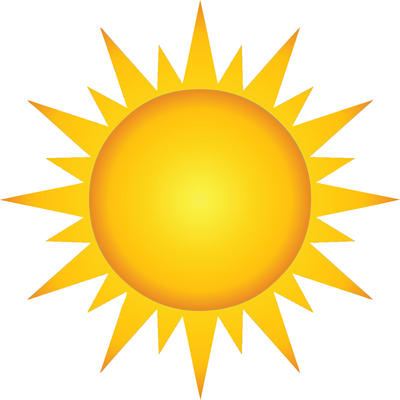 شَـمـس
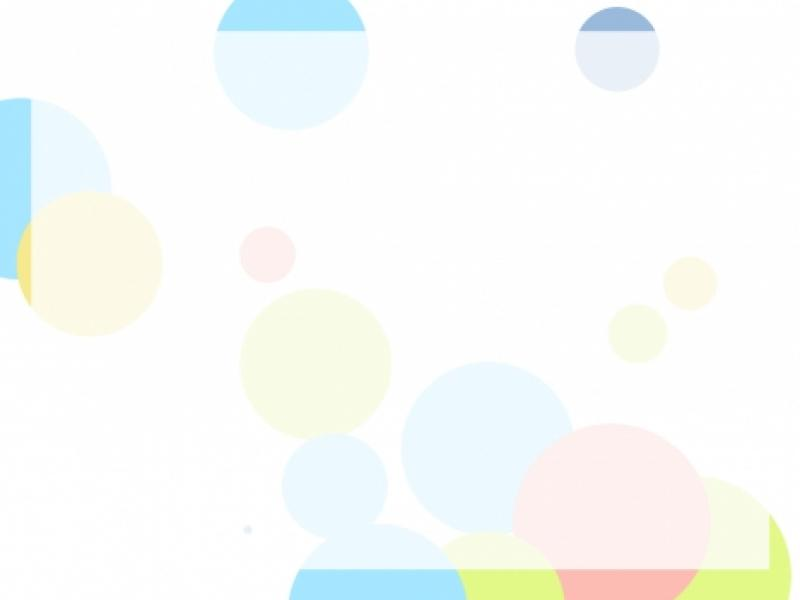 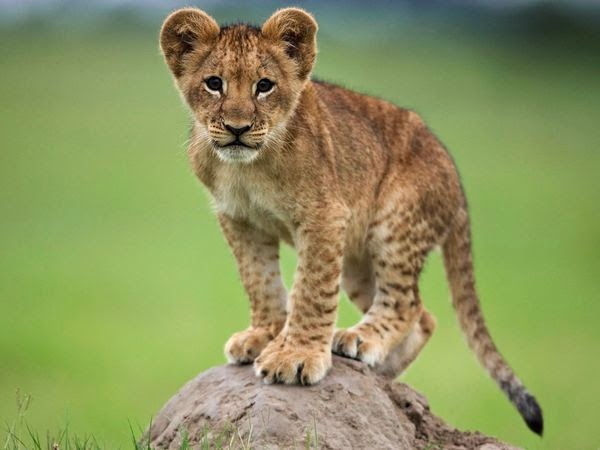 شِـبـل
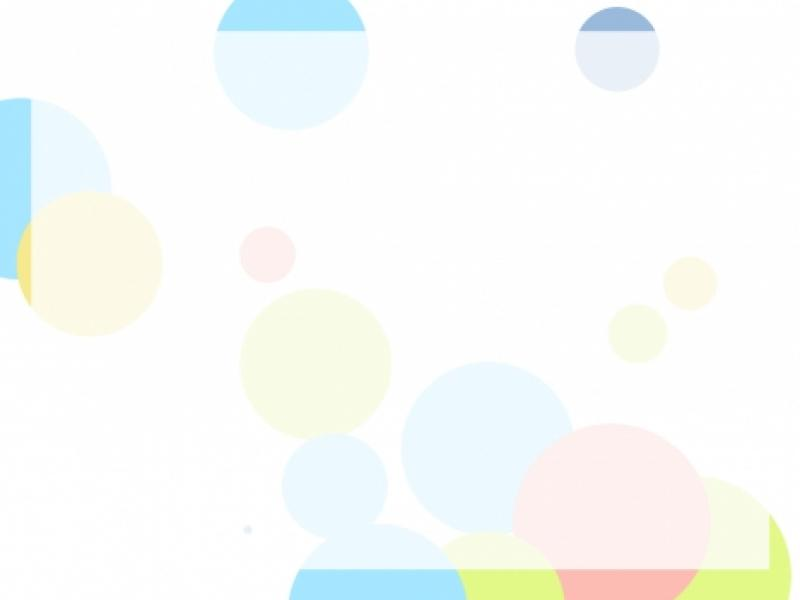 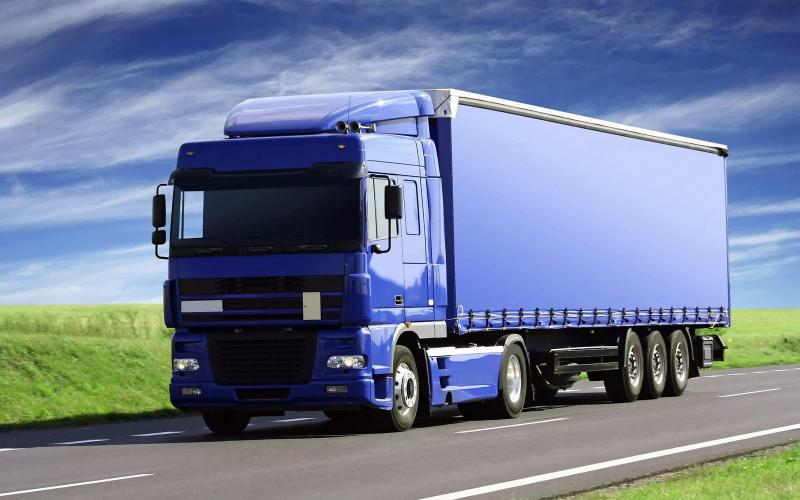 شـاحـنة
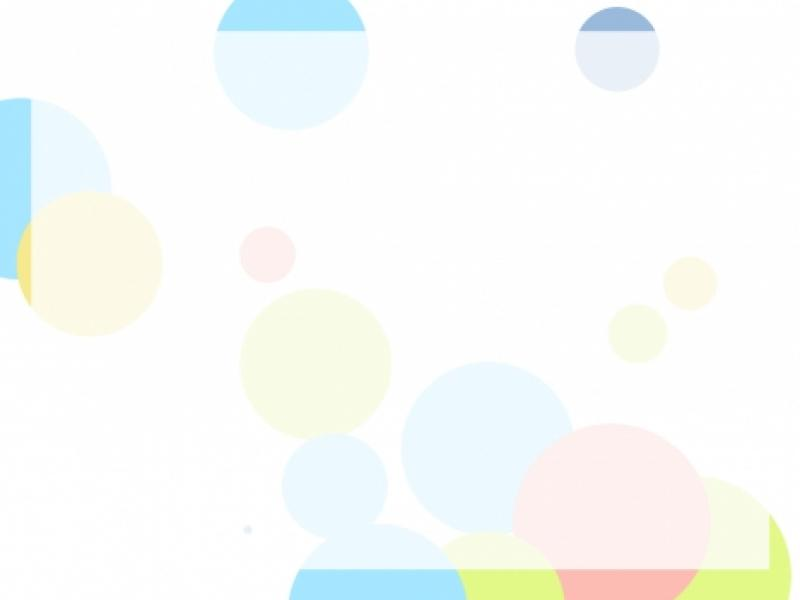 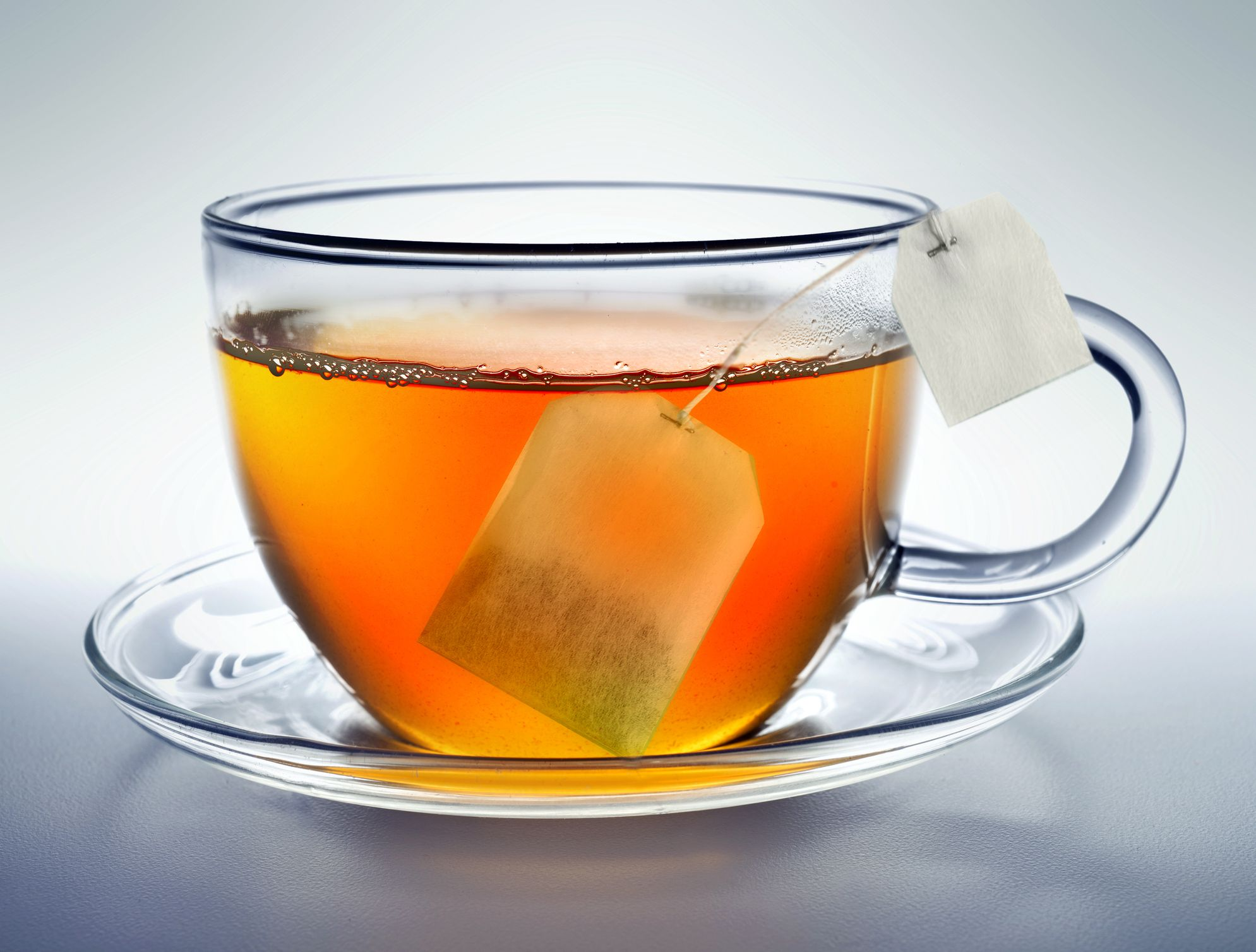 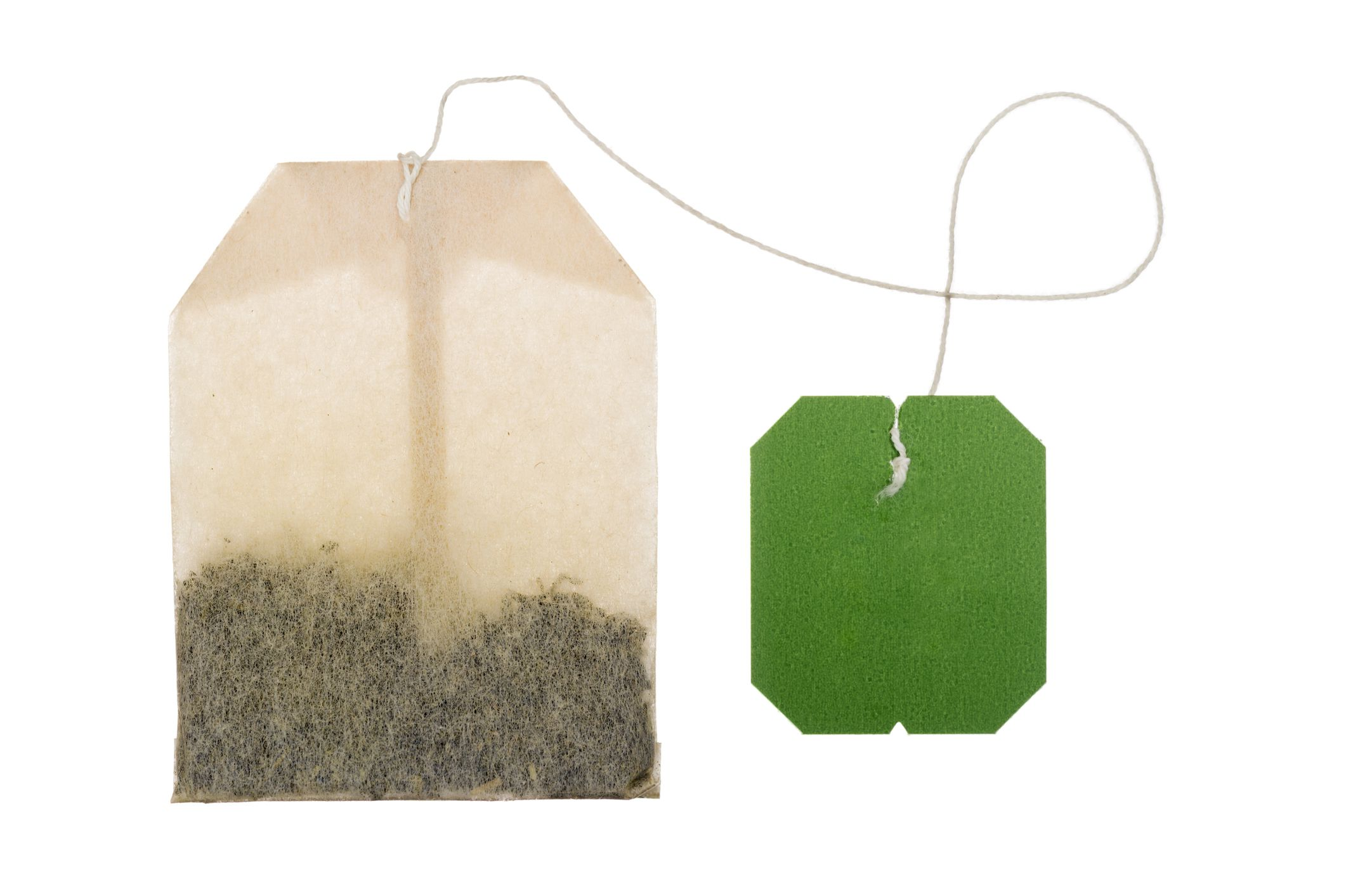 شـاي
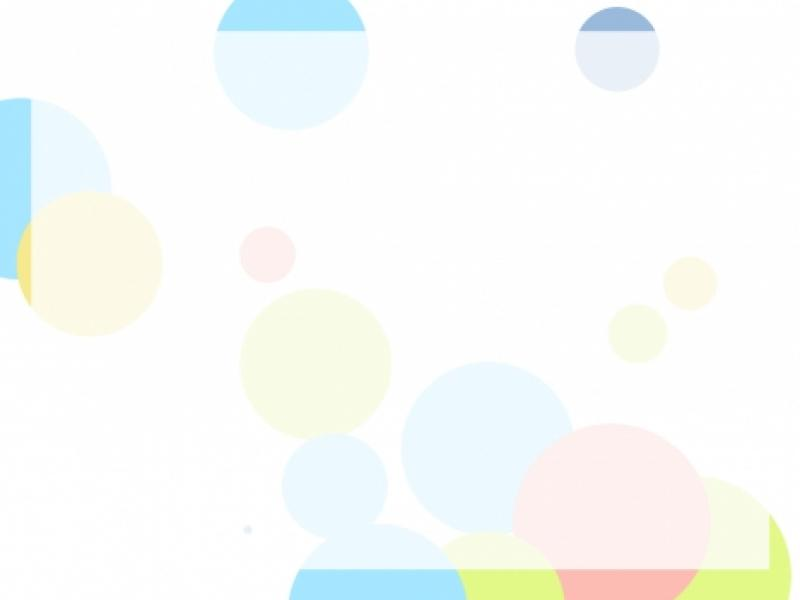 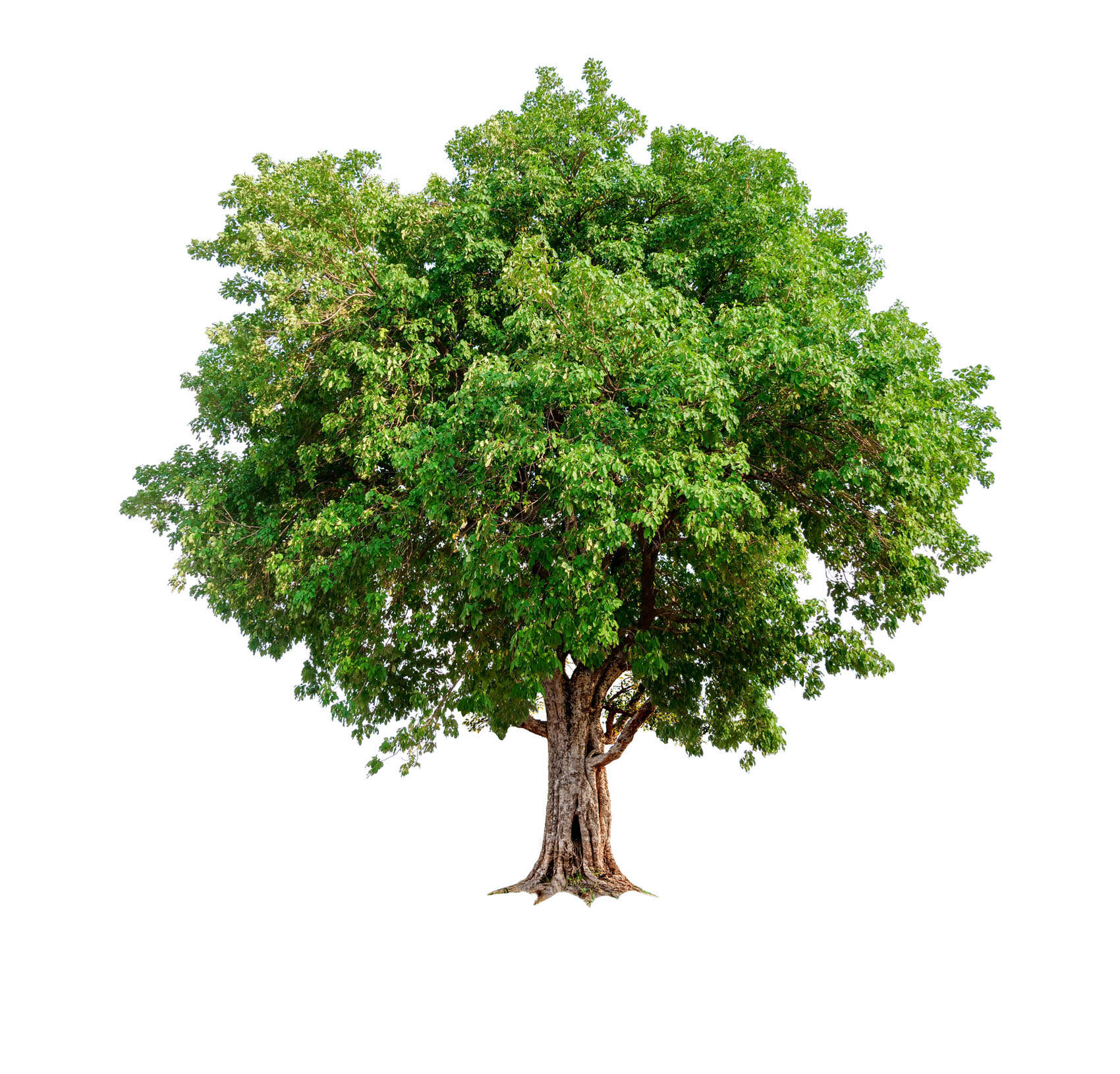 شَـجـرة
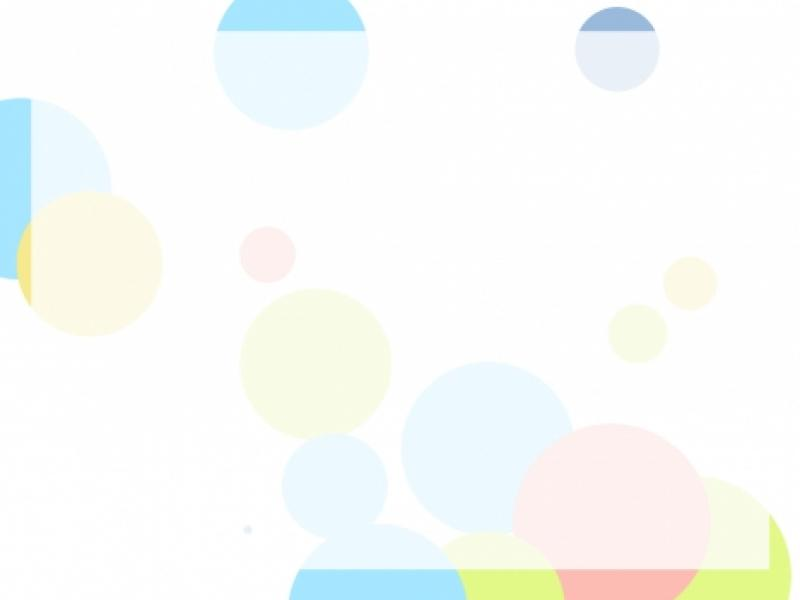 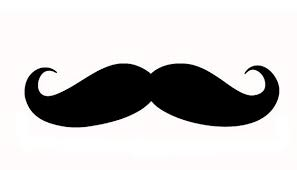 شـوارب
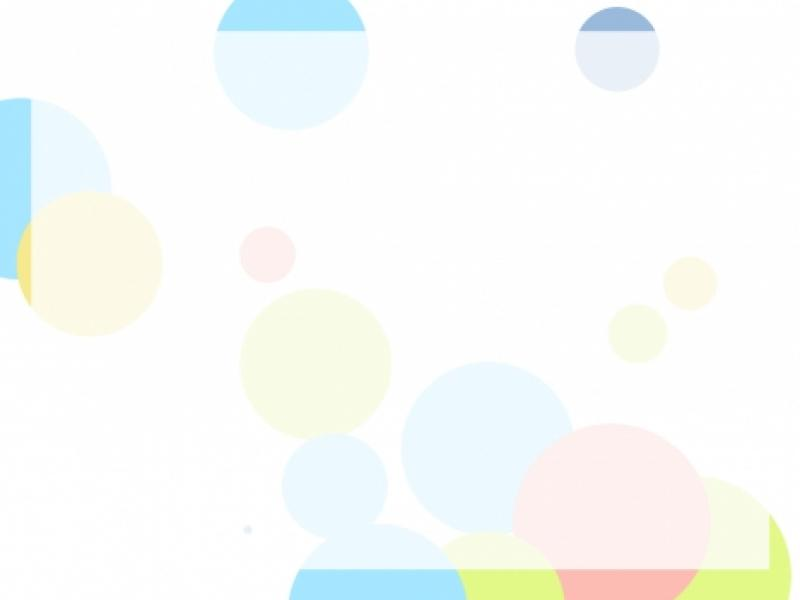 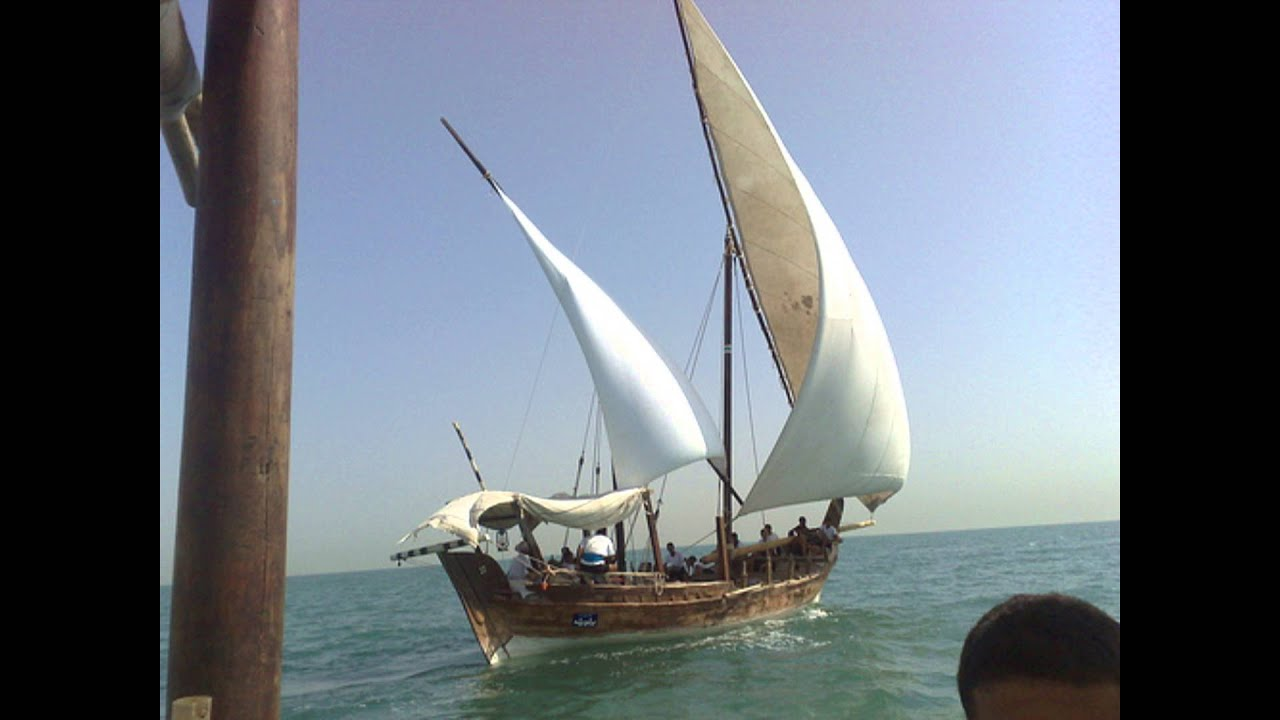 شِـراع
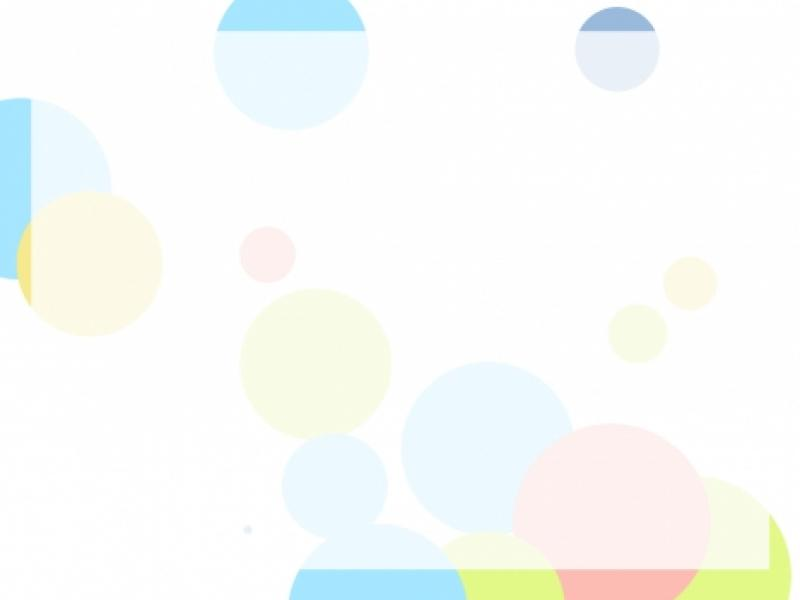 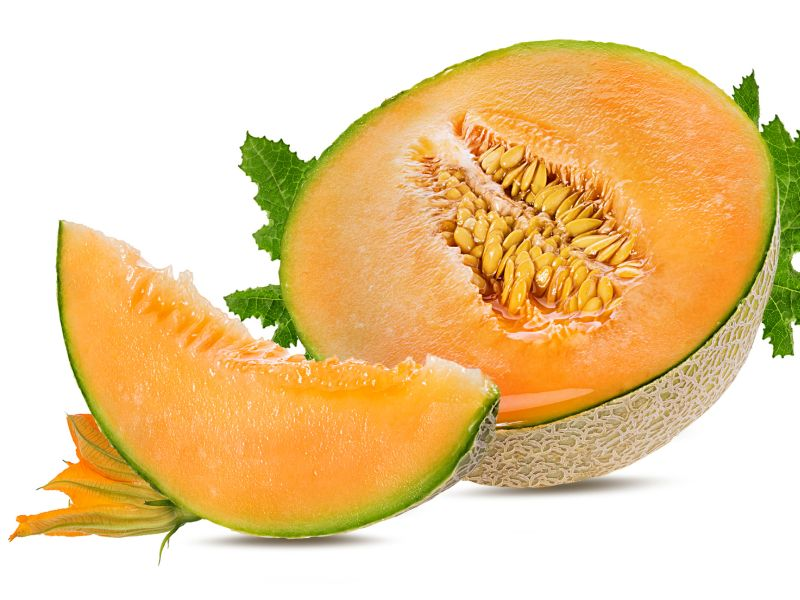 شـمـام
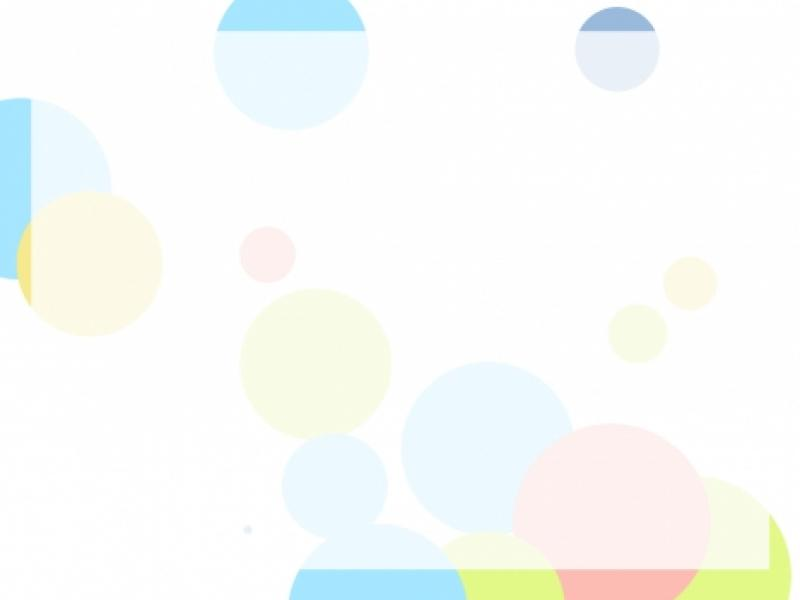 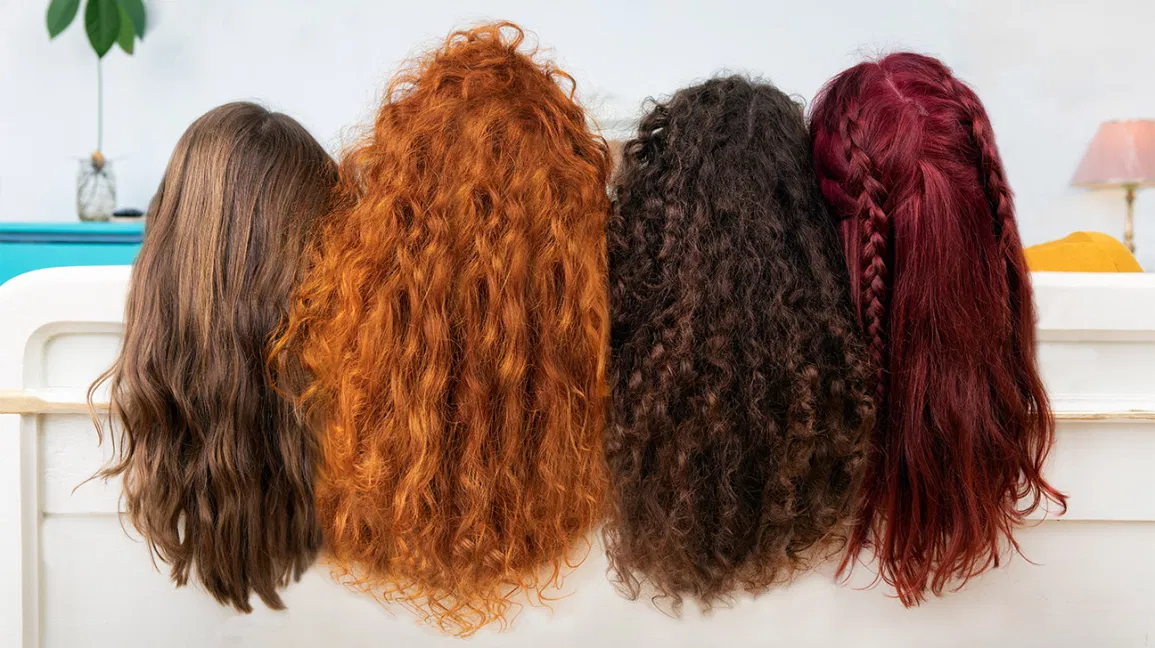 شَـعـر
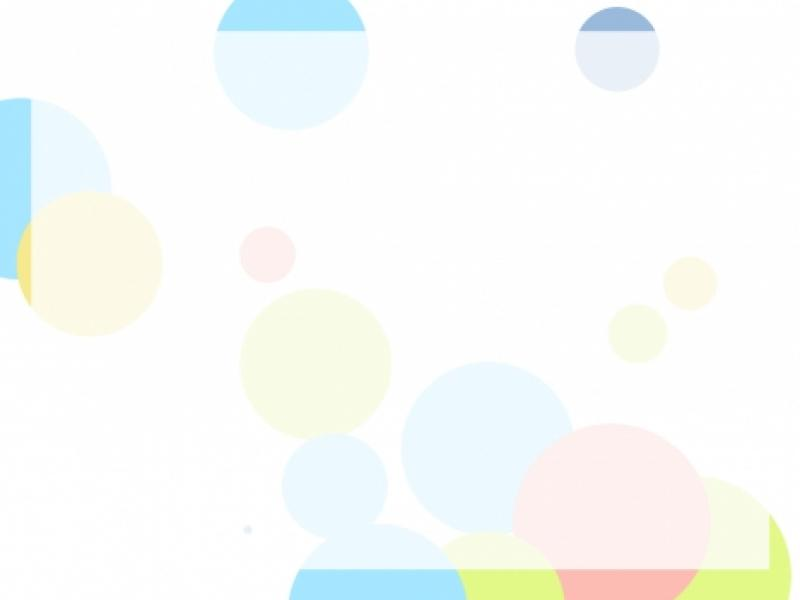 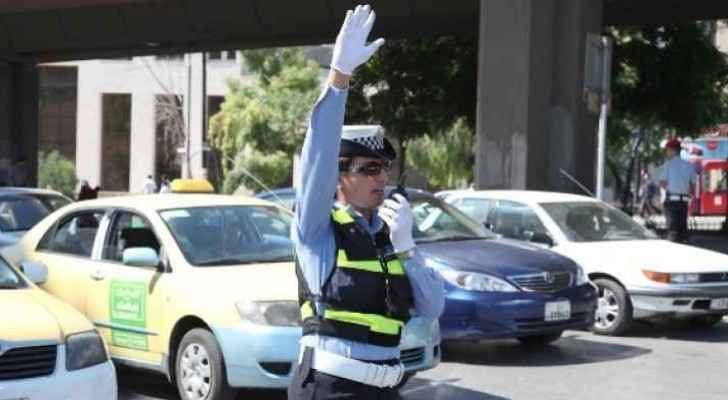 شُـرطـي
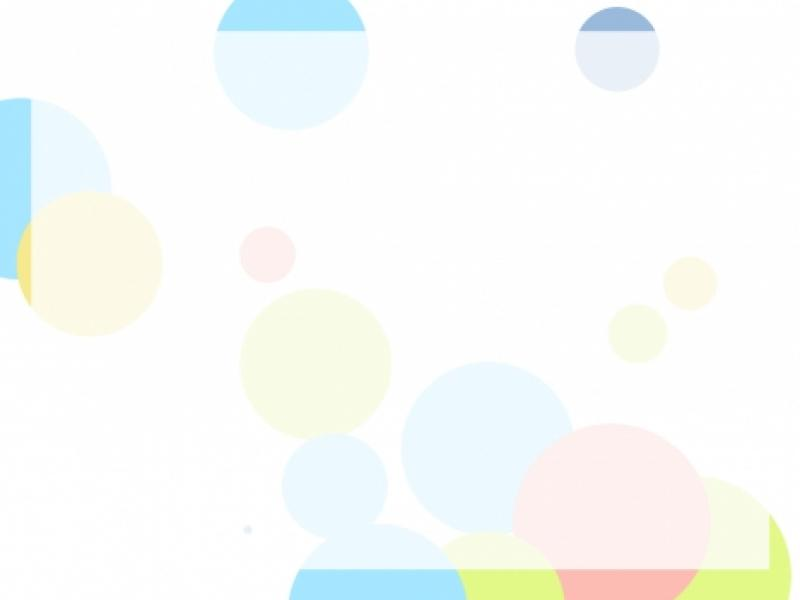 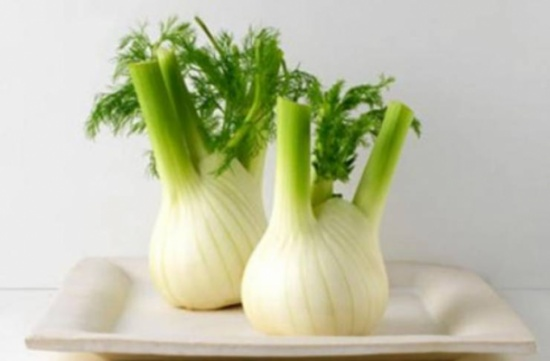 شـومـر
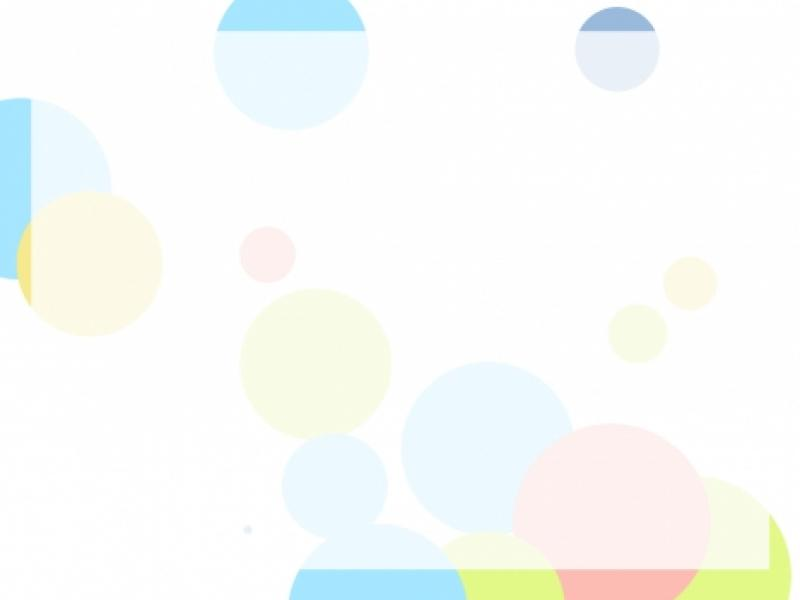 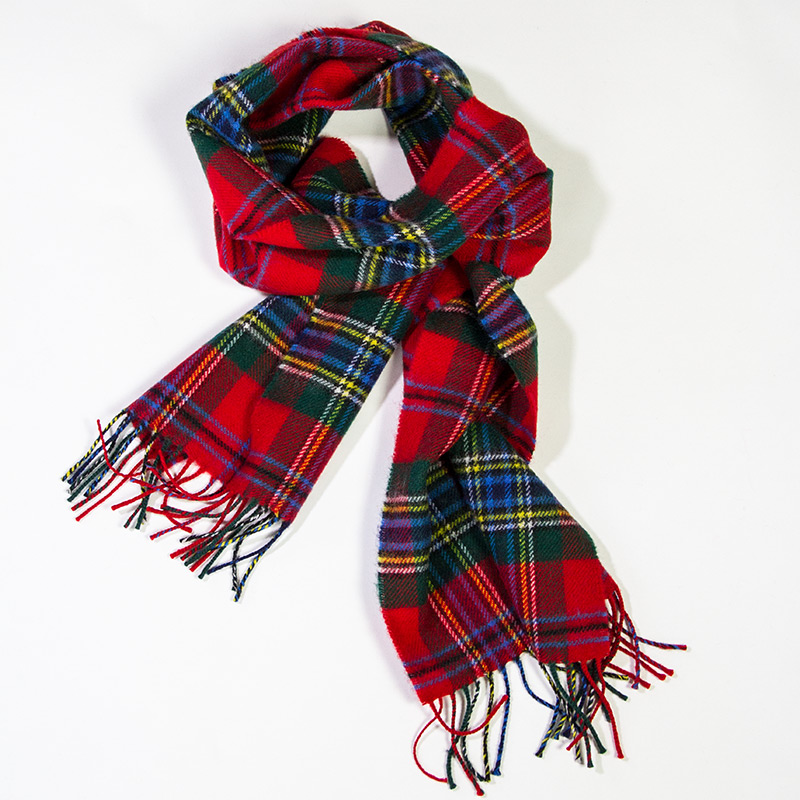 شـال
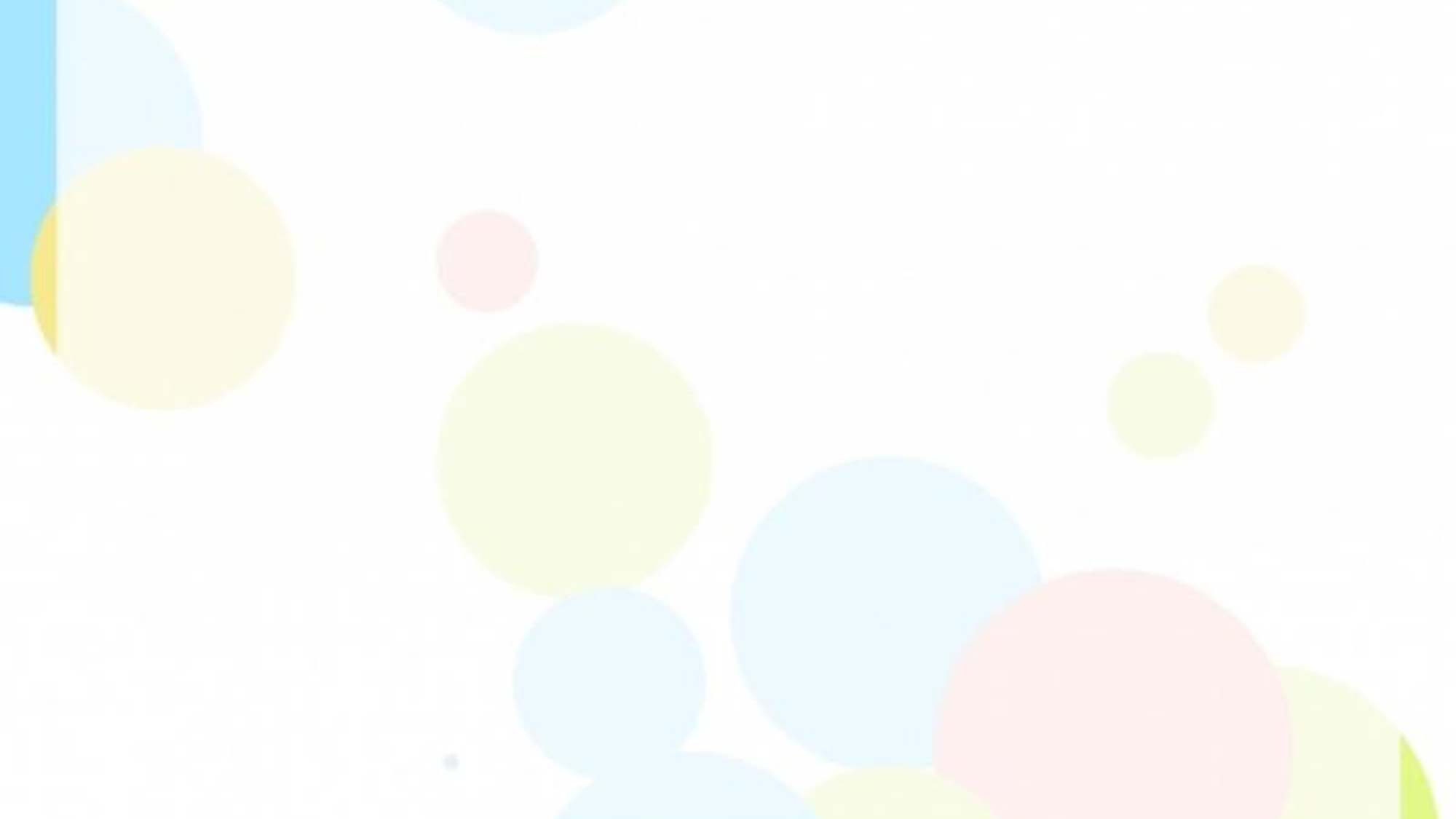 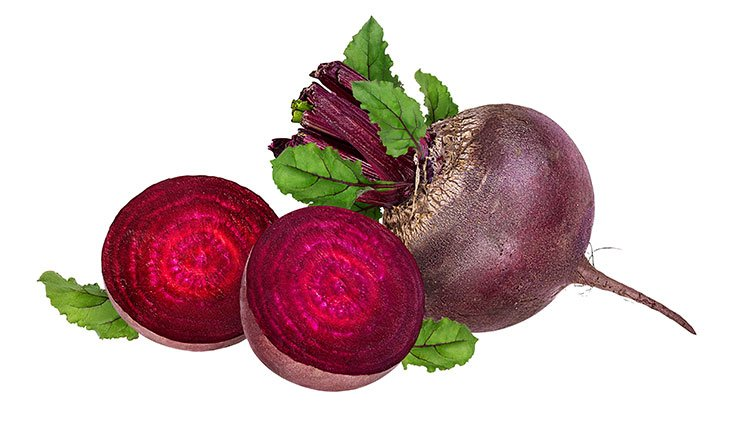 شَـمـنـدر
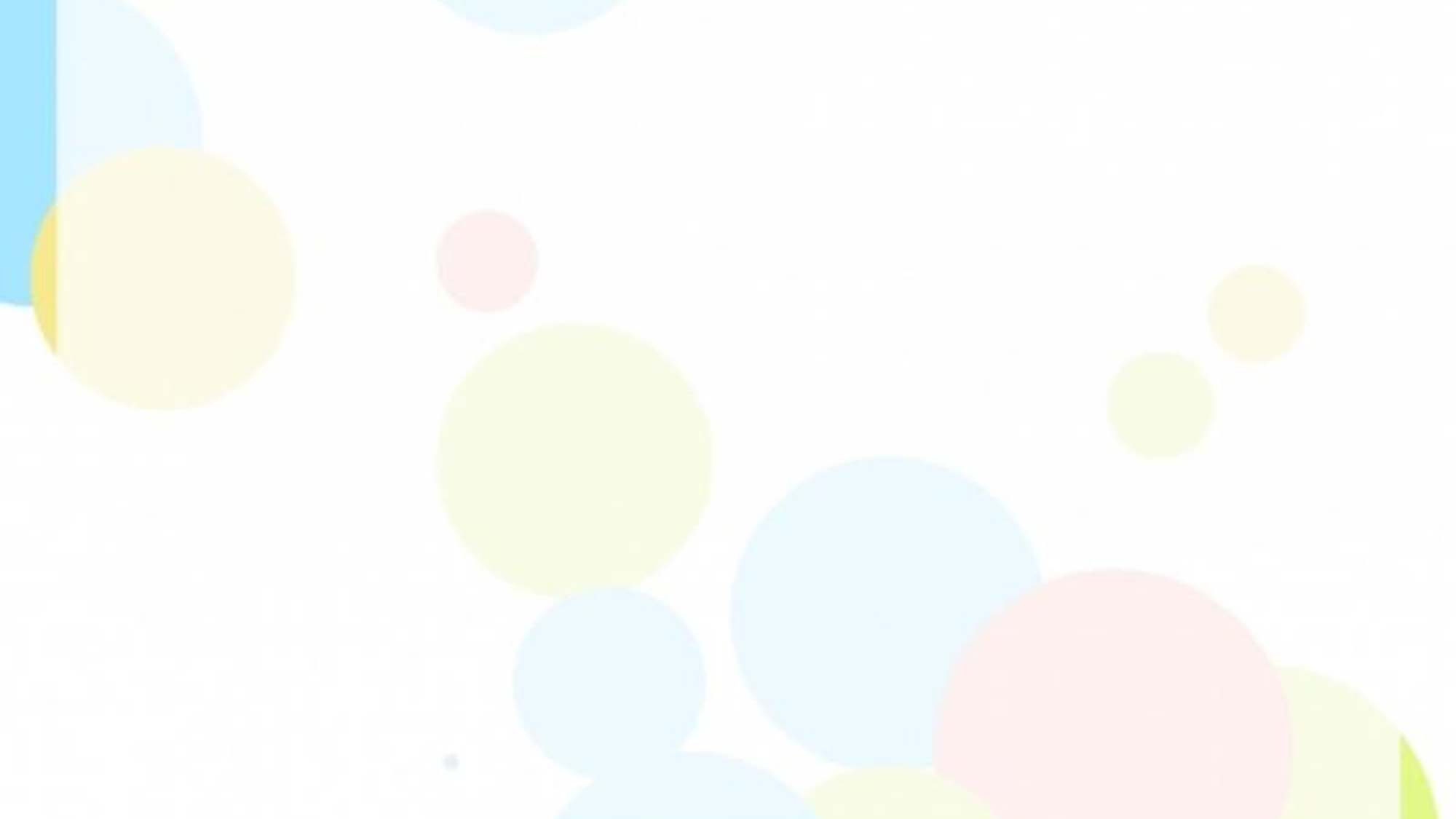 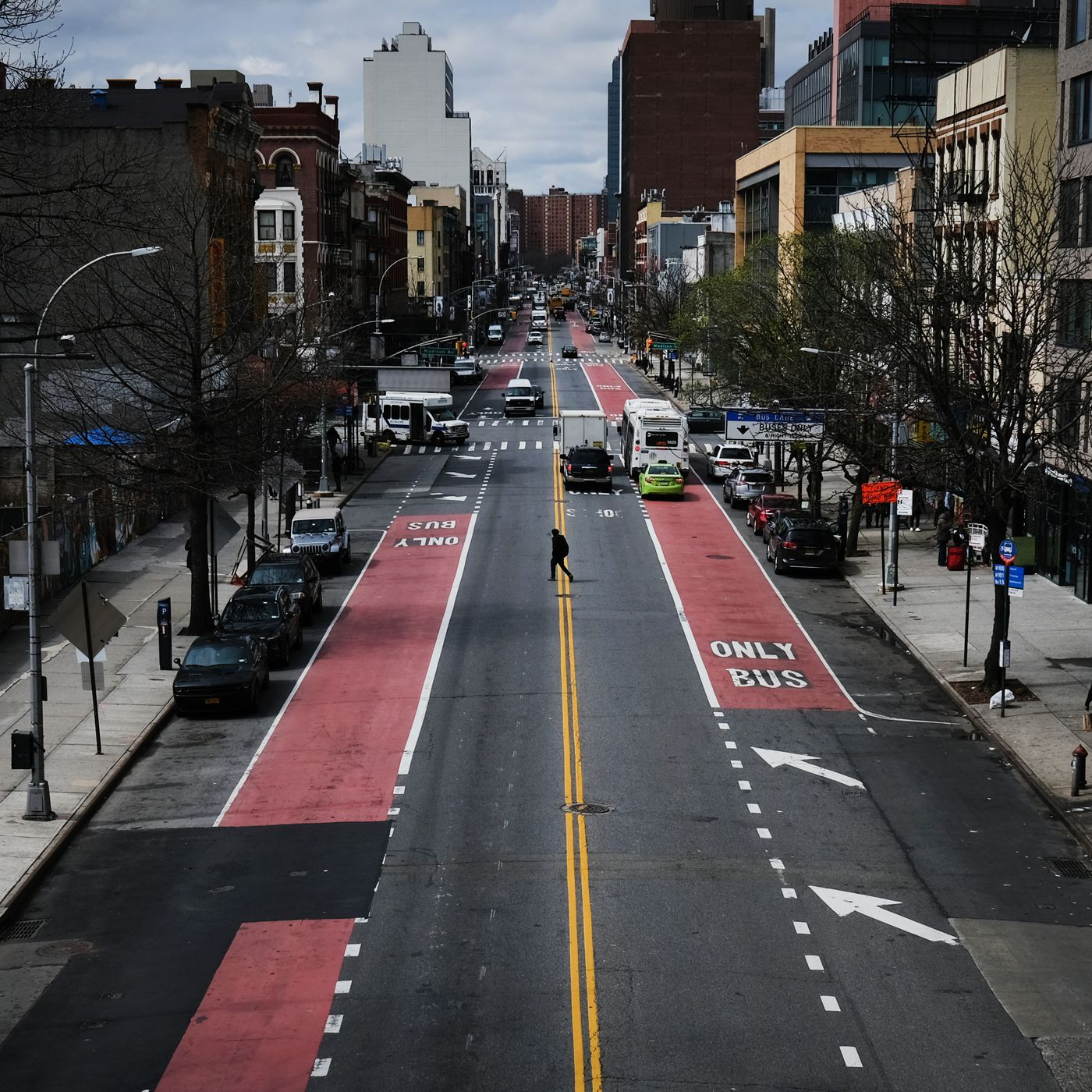 شـارع
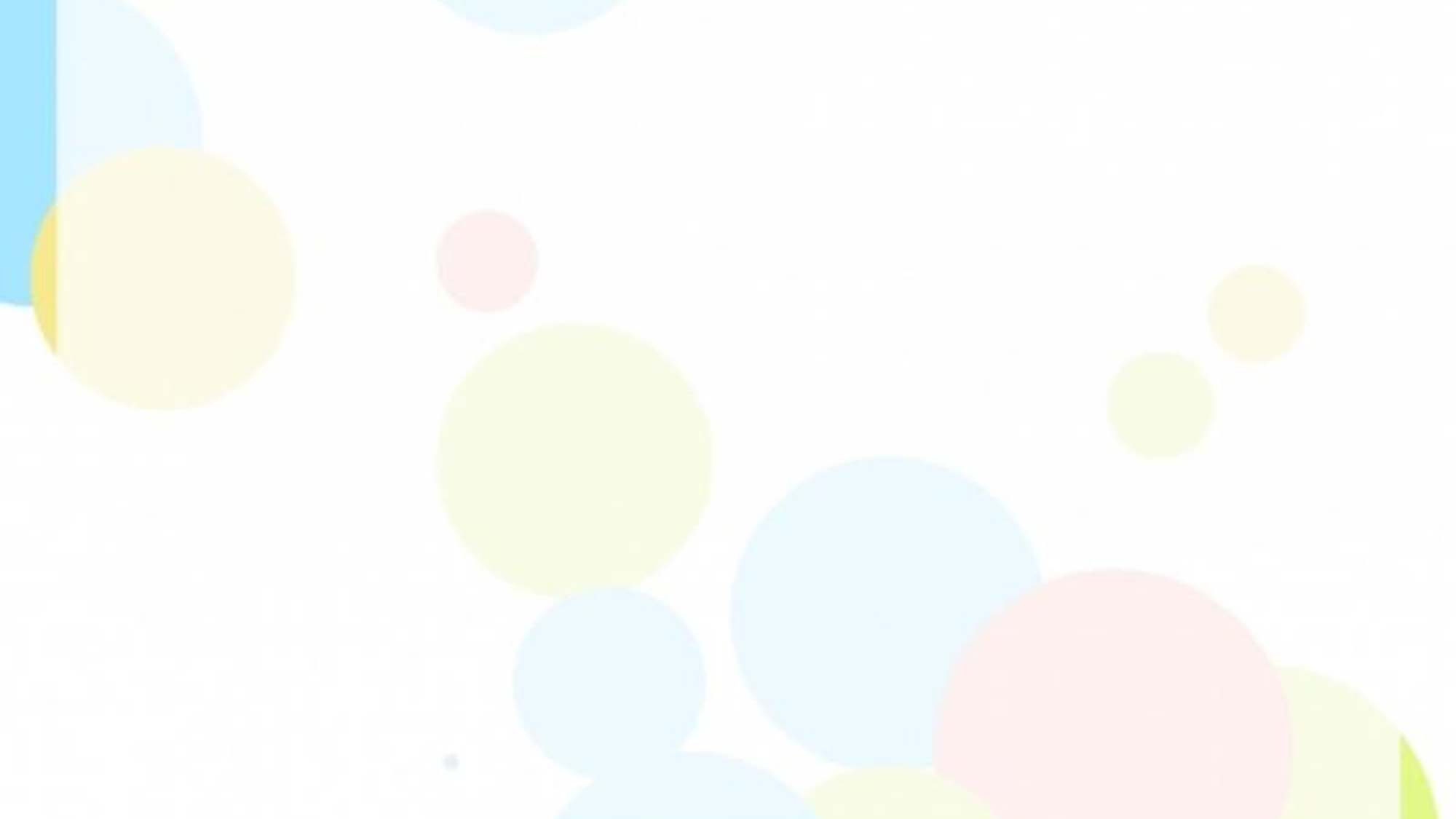 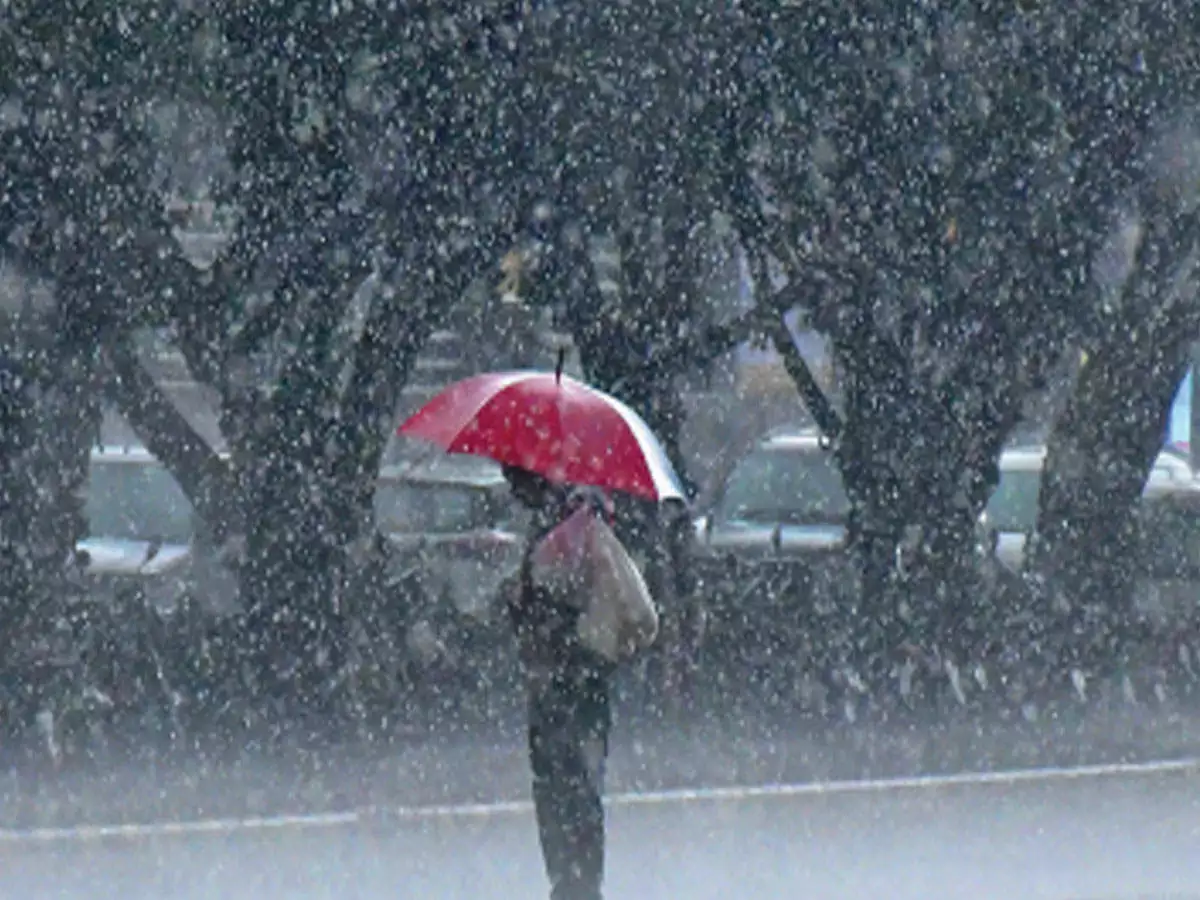 شِـتـاء
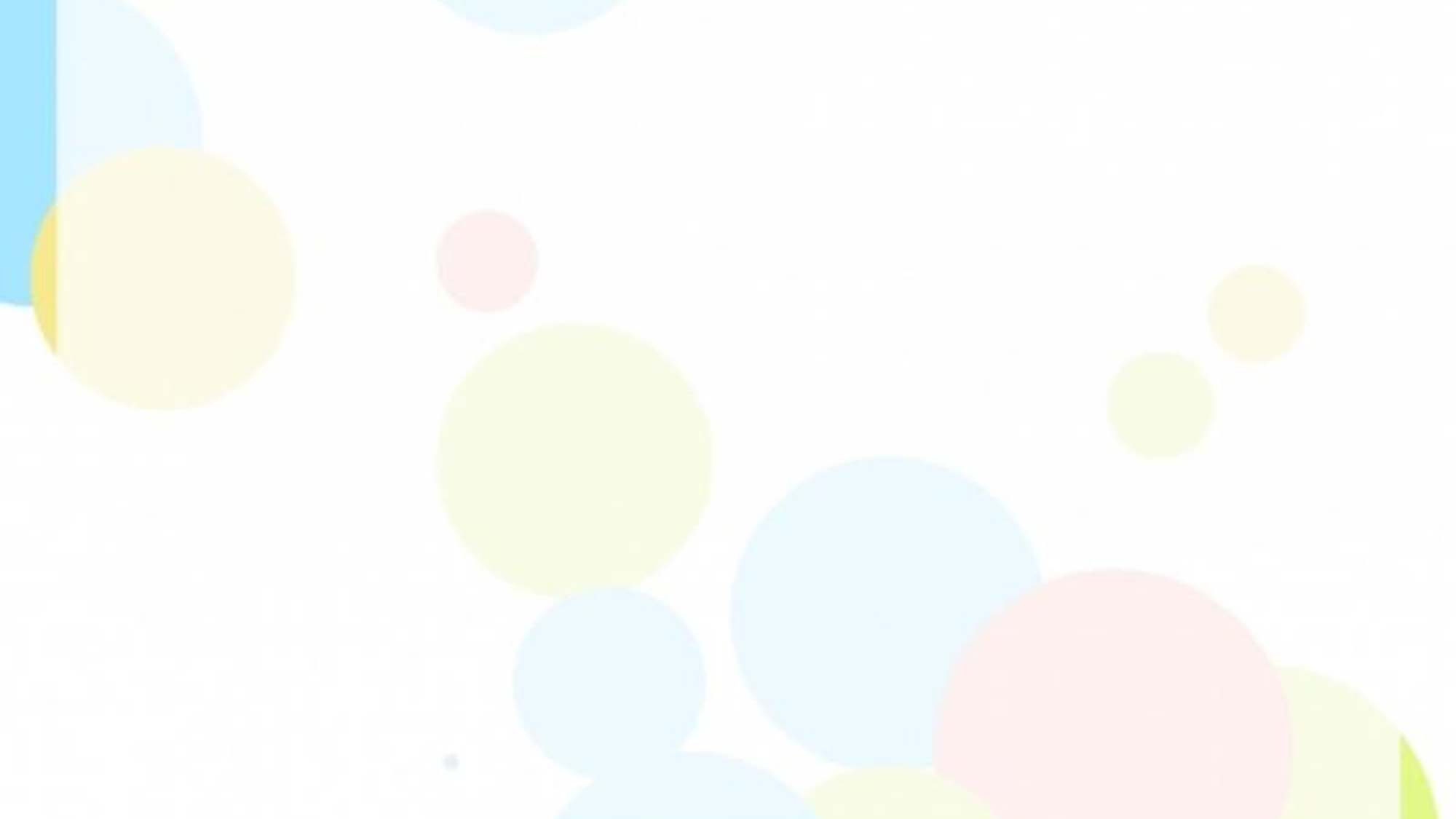 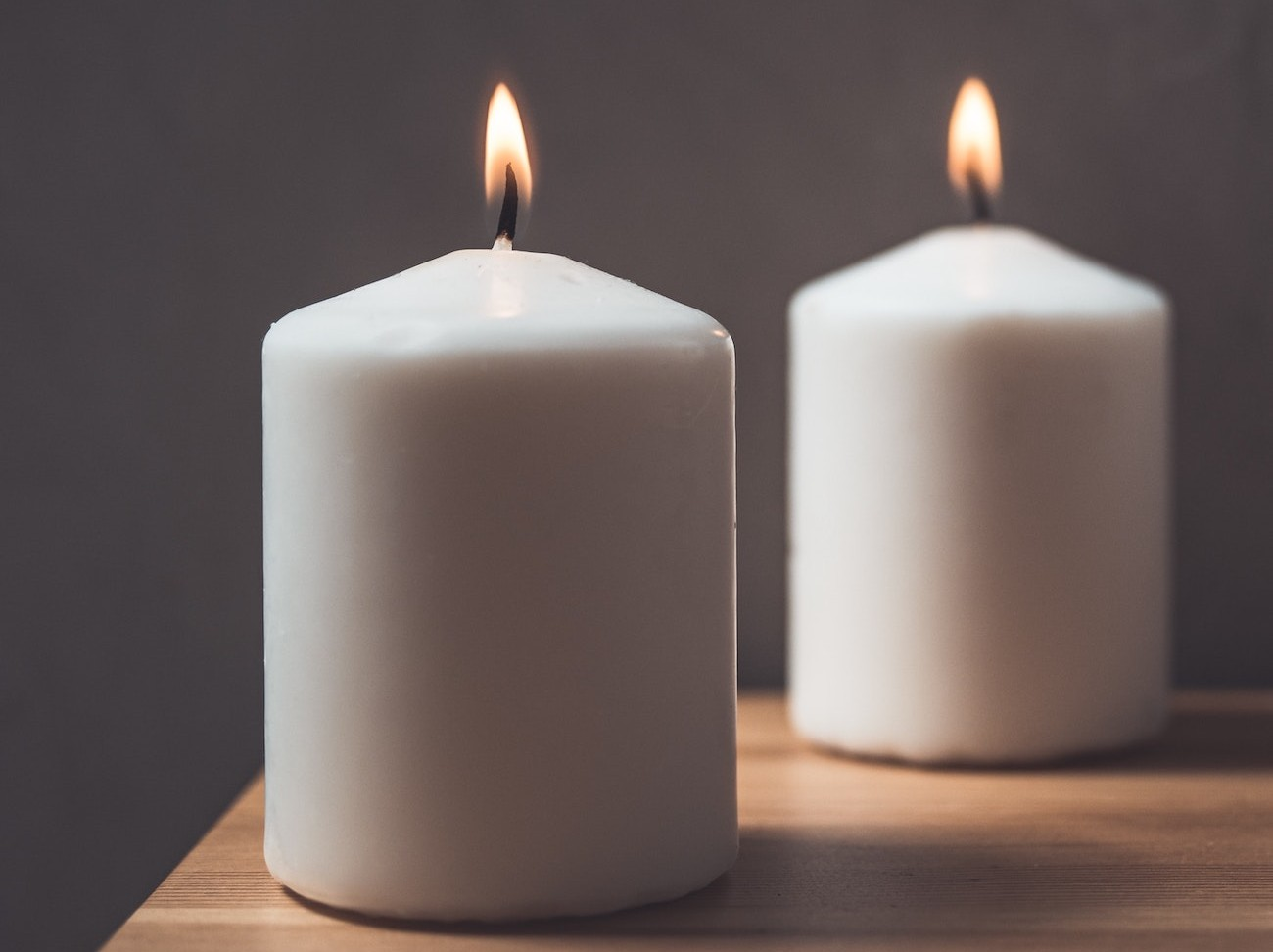 شَـمـعـة
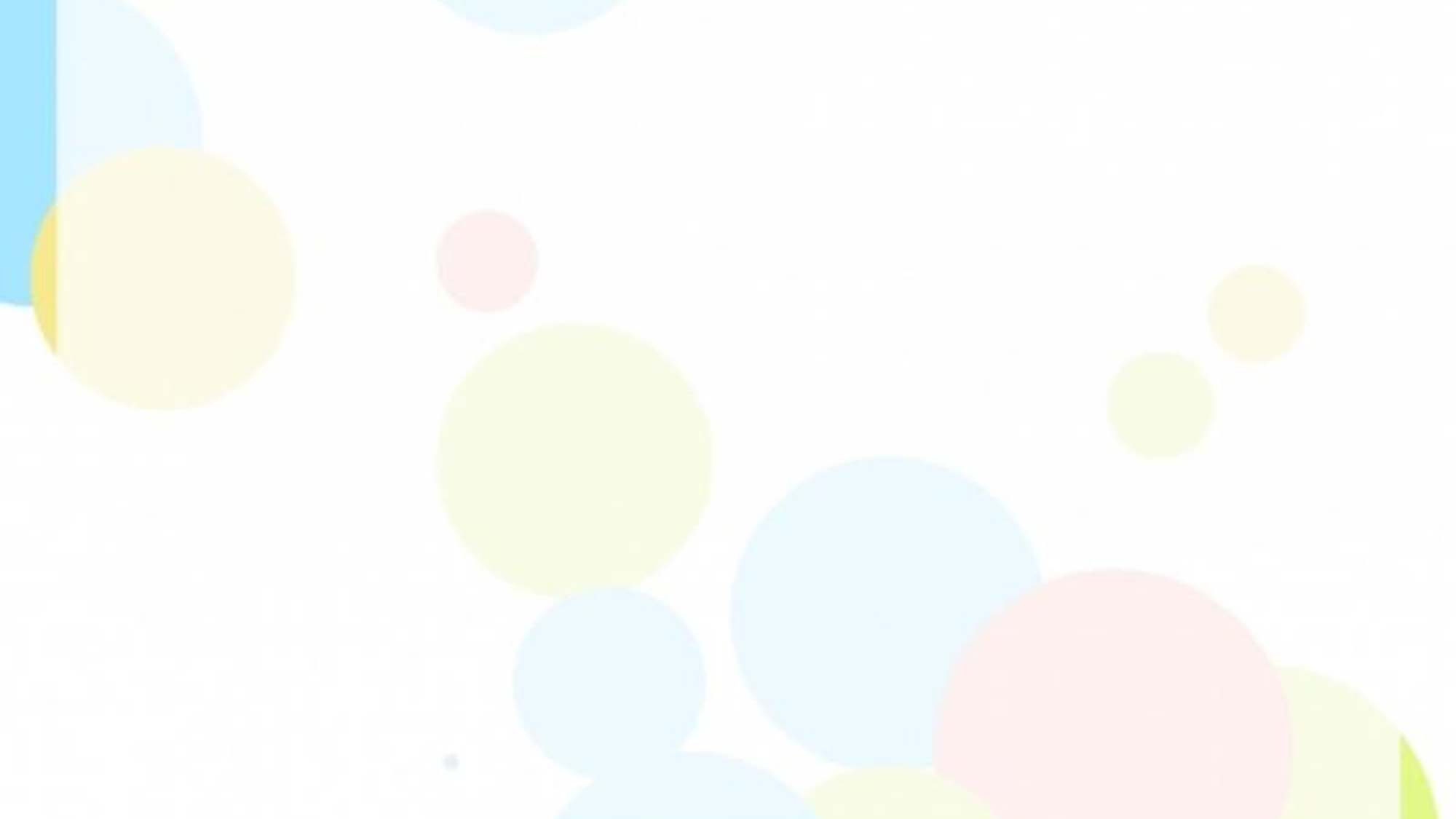 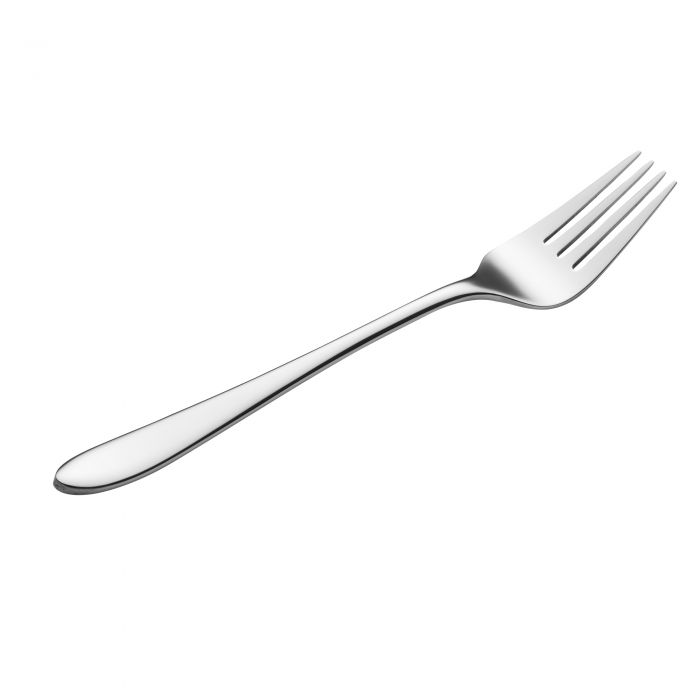 شـوكـة
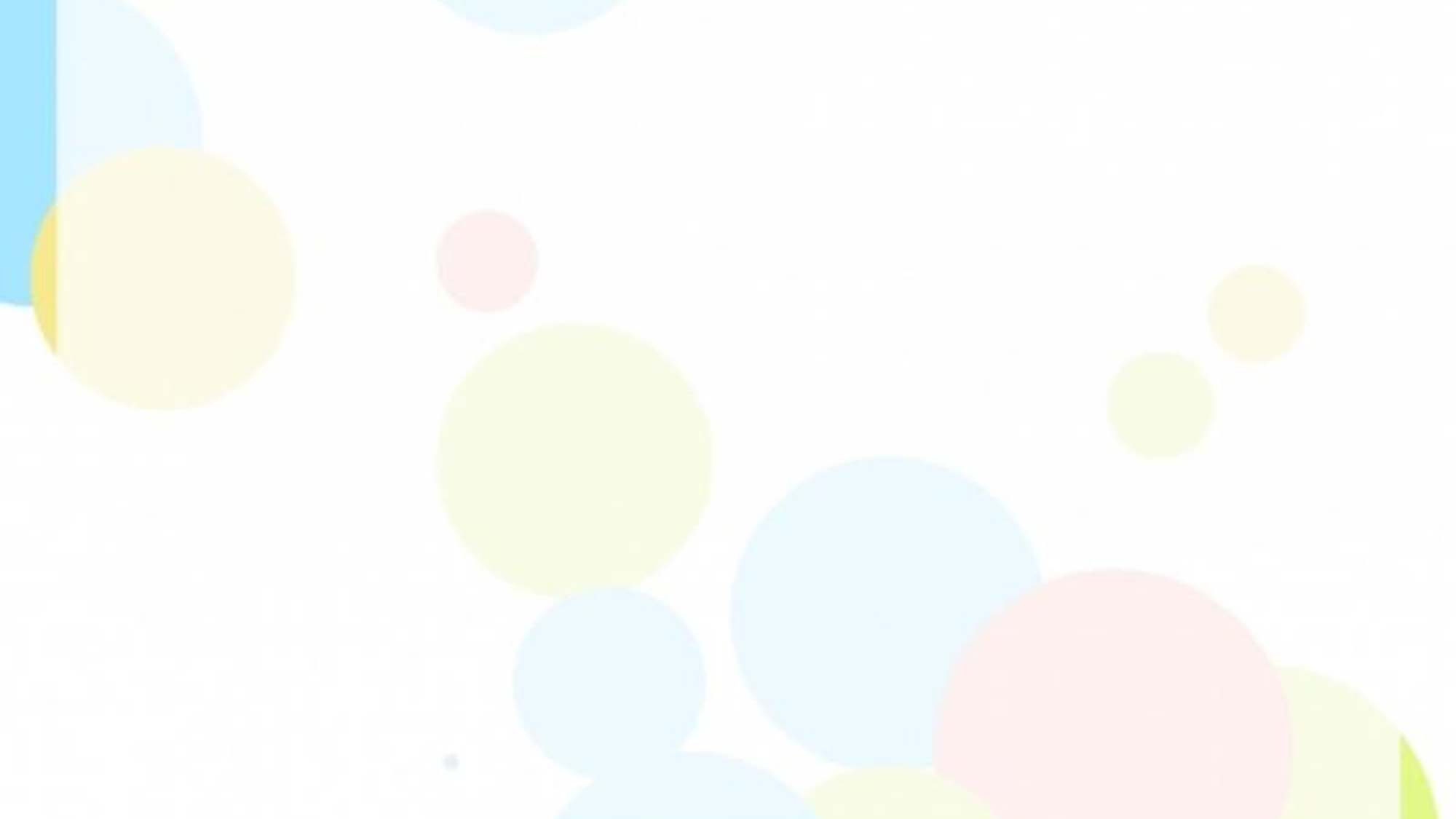 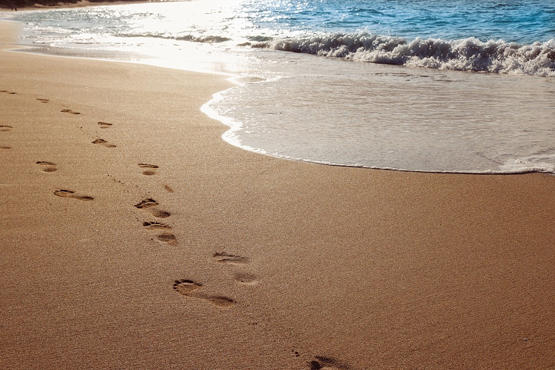 شـاطئ